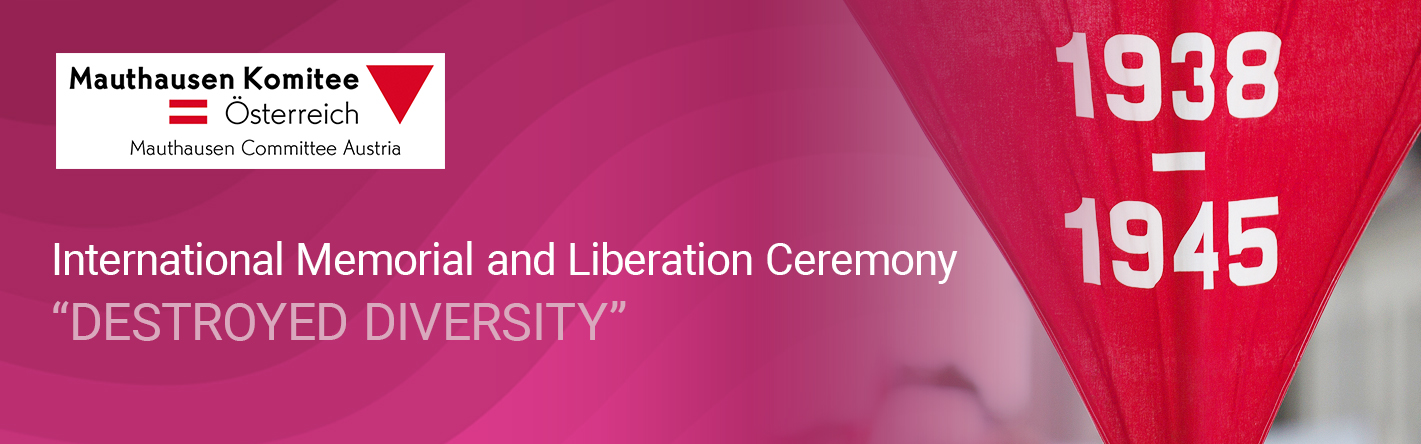 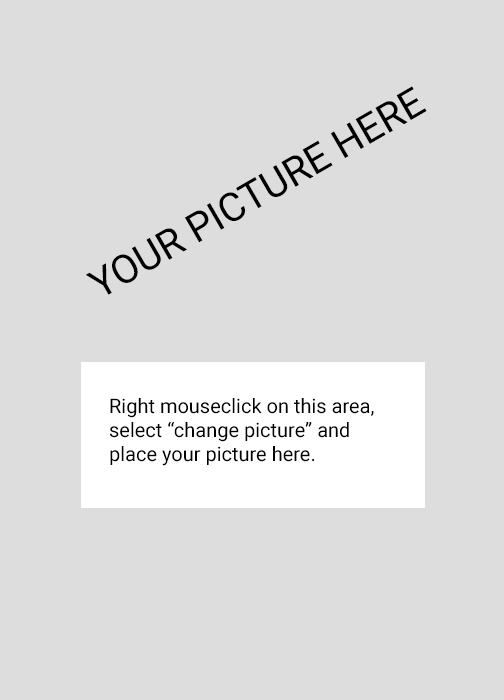 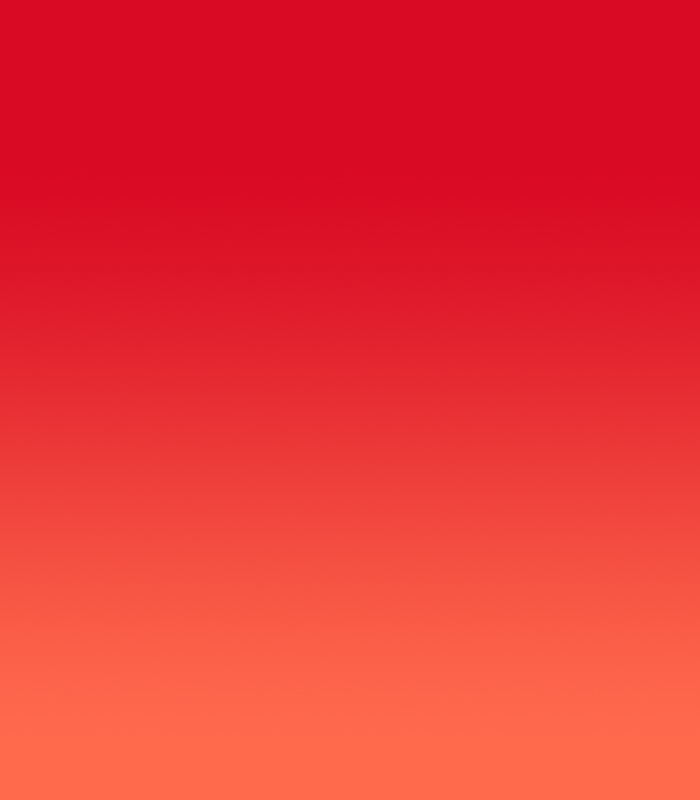 Your text here. 









Name of the embassy or ambassador
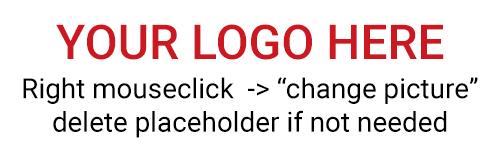